MÁQUINAS ELÉCTRICAS
T.U.M.I. 2020
CRISTALDO JAVIER
Transformador
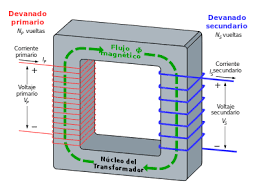 Es un aparato estático de inducción, exclusivamente para corriente alterna, destinado a transformar un sistema primario de corriente alterna en otro secundario de tensión e intensidad generalmente diferente.
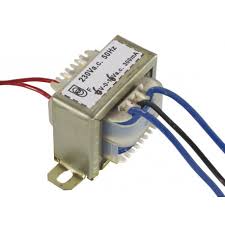 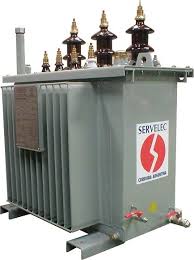 Transformador: Relaciones fundamentales
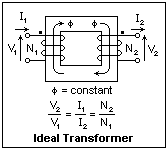 Comenzamos con el estudio del transformador ideal, llamando así a la maquina que cumpla con las siguientes condiciones:
1- Arrollamientos de resistencia nula
2- Núcleo magnético sin perdidas
3- Dispersión nula en ambos bobinados
4- Reactancia nula
5- Ningún fenómeno de capacidad
Transformador Ideal
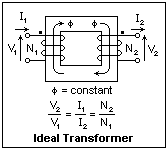 [Speaker Notes: Acción reacción]
Circuito real transformador
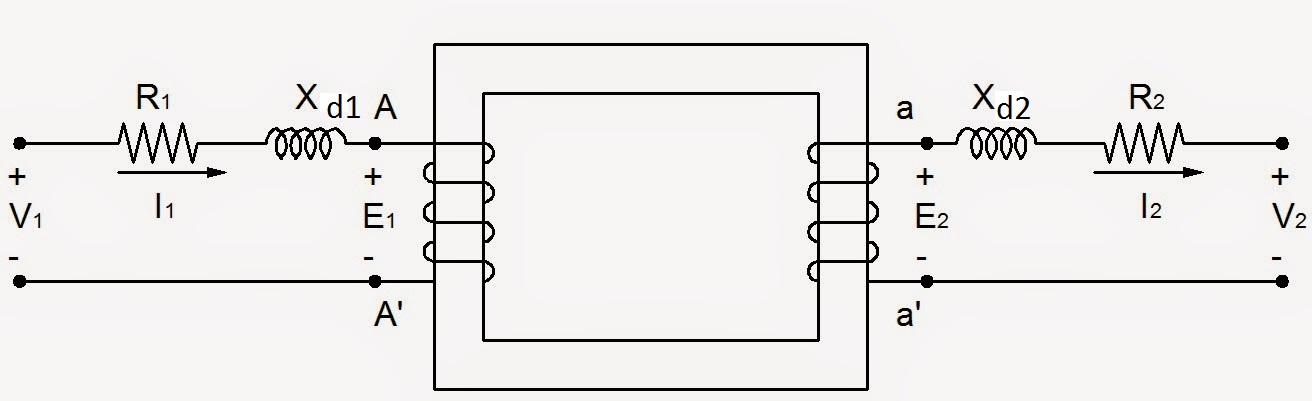 Circuito equivalente
Se inicia reduciendo ambos de devanados al mismo número de espiras. Generalmente se reduce el secundario al primario.
Quiere decir que se sustituye el transformador original por otro, que tiene el mismo primario con N1 espiras y un  nuevo secundario con un número de espiras N´2 igual a N1
Reducción del secundario al primario
F.e.m.s. y tensiones:
Circuito equivalente reducido al primario
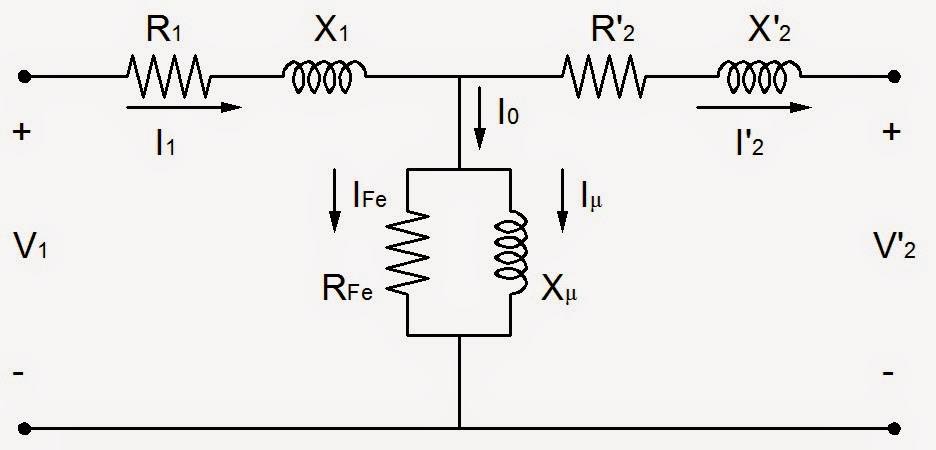 Circuito equivalente reducido al secundario
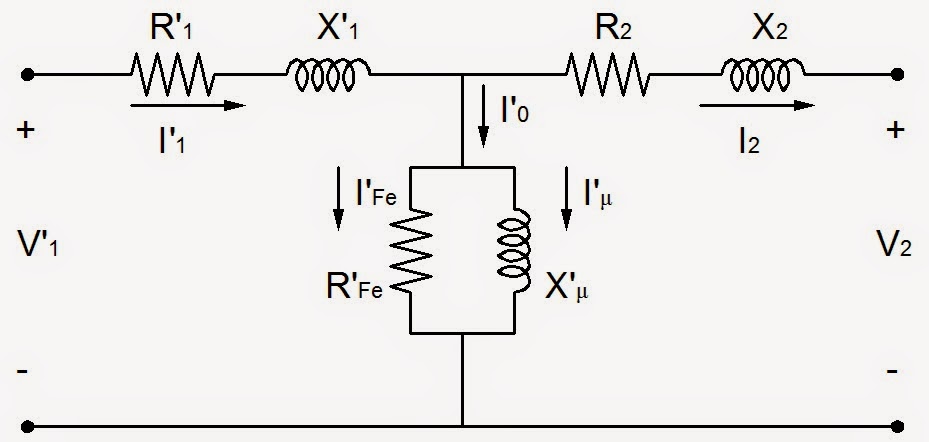 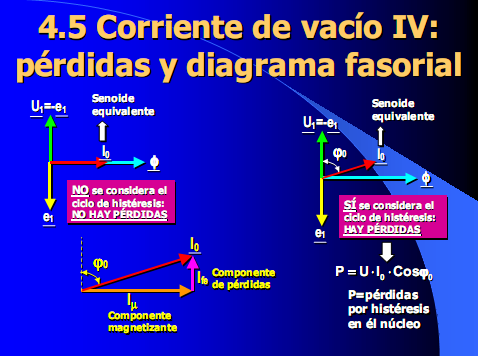 C.I.V.I.L.
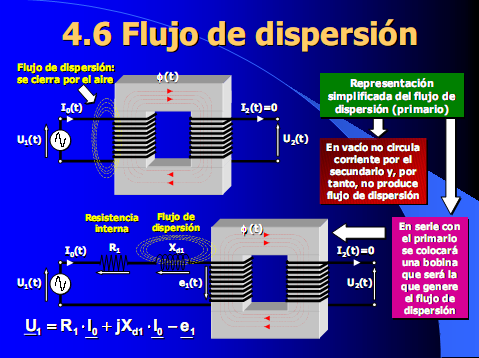 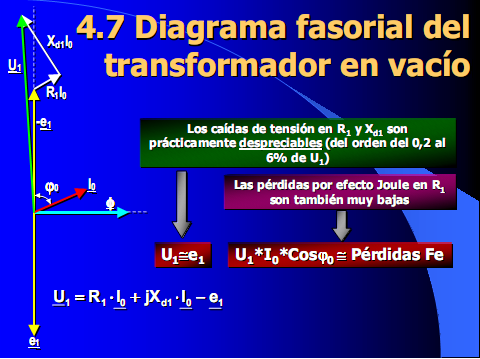 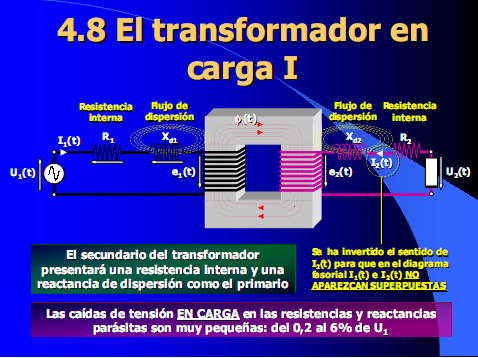 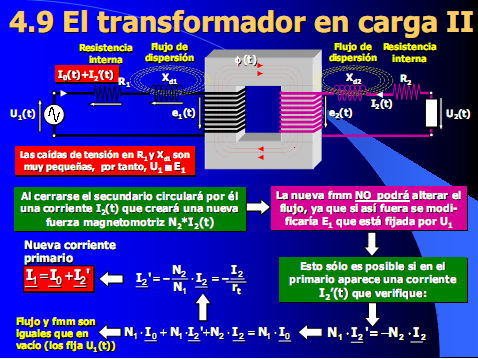 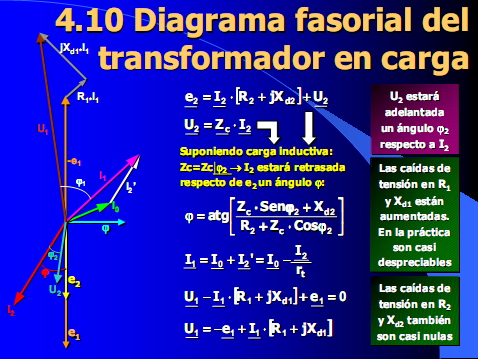 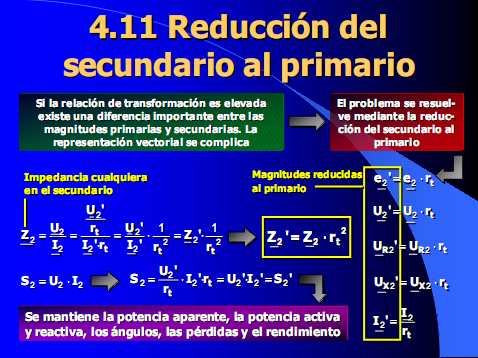 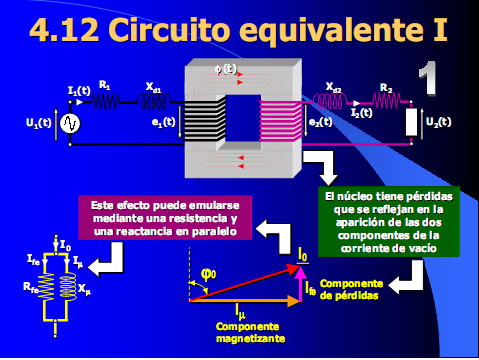 [Speaker Notes: Para poder eliminar el del circuito magnético el núcleo y pasar al circuito eléctrico, se remplaza el mismo por una rama en paralelo de una resistencia y una reactancia.]
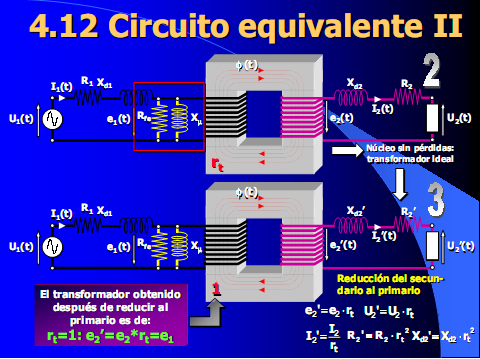 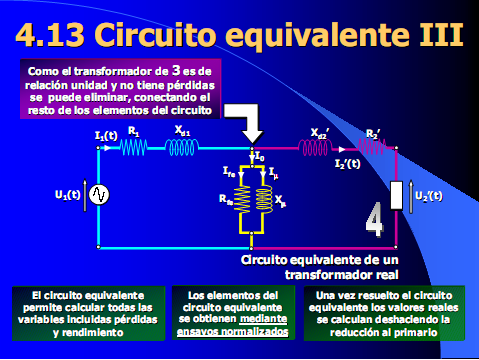 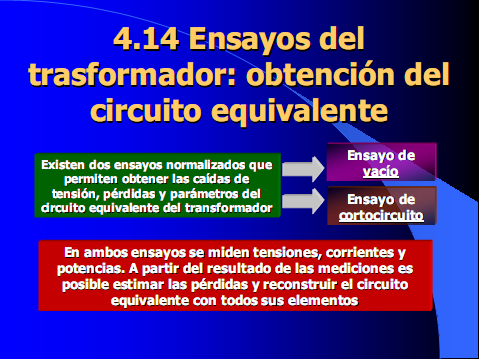 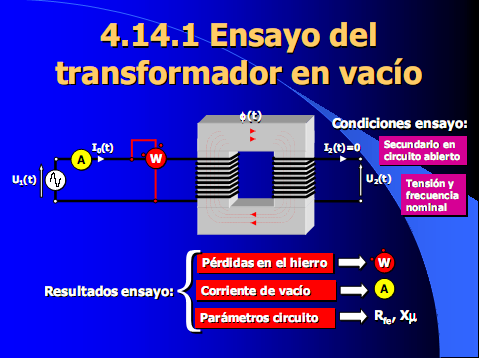 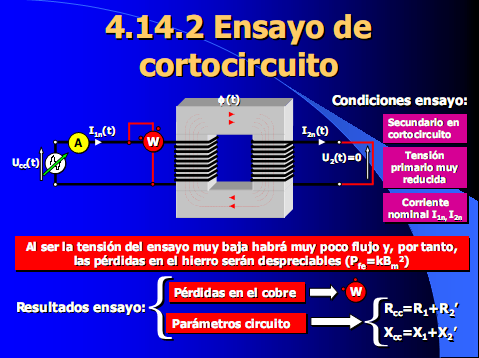 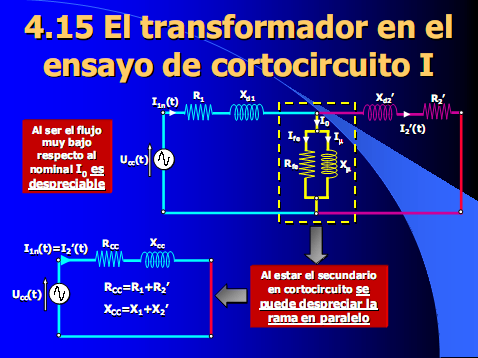 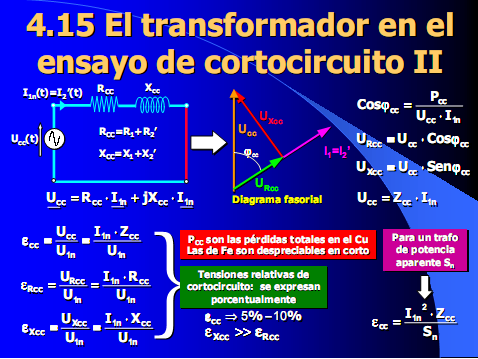 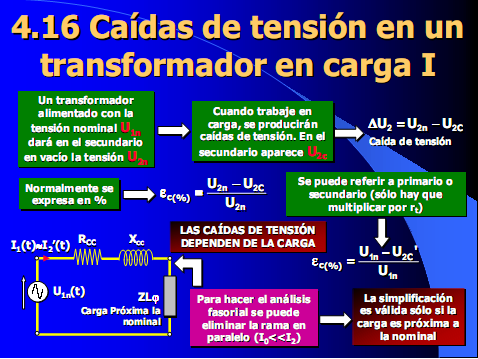 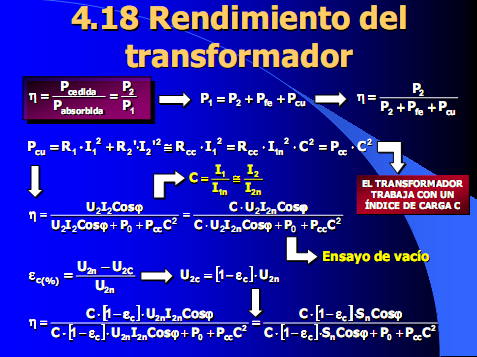 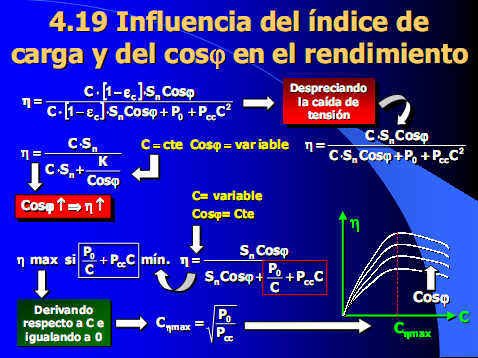 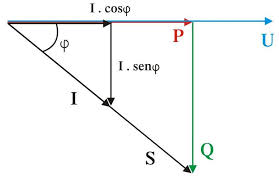 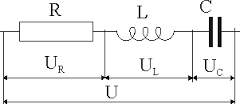 TRANSFORMADOR EN VACÍO
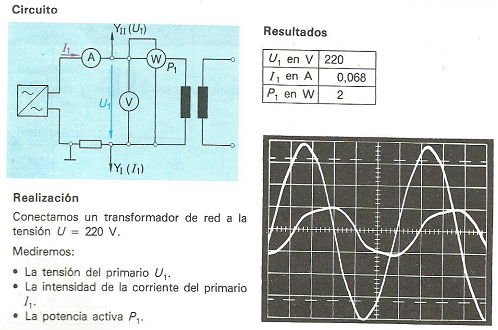 TRANSFORMADOR EN VACÍO
Con estos datos podemos calcular:
 La impedancia Z.
 La potencia aparente S.
 El ángulo de desfase φ entre la tensión y la corriente.
TRANSFORMADOR EN VACÍO
La pérdida de potencia en el cobre Ppcu puede calcularse mediante la resistencia del devanado (medida con un puente de Wheatstone.


Valor despreciable frente a los 2 W, que fue la potencia medida.

Conclusión: La potencia que se mide en el transformador en vacío es debida a las pérdidas por imanación (pérdidas en el hierro).
Pruebas de polaridad
Para determinar si un transformador posee polaridad aditiva o sustractiva, procedemos como sigue
1.Conectamos el devanado de alto voltaje a una fuente de ca Eg de bajo voltaje (por ejemplo, de 120 V).
2.Conectamos un alambre de cierre o puente J entre dos terminales AV y BV adyacentes cualesquiera.
3.Conectamos un voltímetro Ex entre las otras dos terminales AV y BV adyacentes.
4.Conectamos otro voltímetro Ep a través del devanando AV. Si Ex da una lectura más alta que Ep, la polaridad es aditiva. Esto quiere decir que H1 y X1 están diagonalmente opuestas. Por otra parte, si Ex da una lectura más baja que Ep, la polaridad es sustractiva y las terminales H1 y X1 son adyacentes.
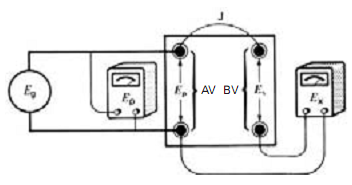 Puntos homólogos y su determinación
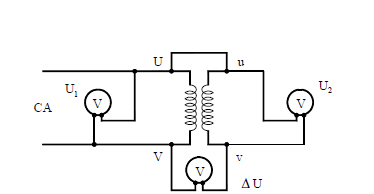 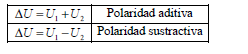 Puntos homólogos y su determinación
Como ya se dijo la polaridad está relacionada con los bornes homólogos y la designación de los terminales; En la figura siguiente se muestran las dos posibilidades y los sentidos de las tensiones que justifican la medición anterior.
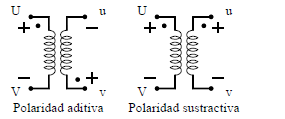 Como regla nemotécnica se puede decir que cuando los bornes homólogos (correspondientes) la polaridad es sustractiva.
RENDIMIENTO de TRANSFORMADORES
El conocimiento del rendimiento de cualquier máquina tiene una gran importancia por el valor económico que ello reporta, tanto desde el punto de vista del costo de operación como del ambiental. En general el rendimiento de una máquina, normalmente indicado con la letra griega eta η, está dado por el cociente de las potencias de salida y de entrada:
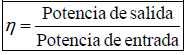 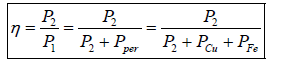 RENDIMIENTO de TRANSFORMADORES
Determinación a partir del circuito equivalente :
Como en el caso del transformador el circuito equivalente es un modelo que se aproxima mucho a la realidad y sus parámetros se pueden determinar con facilidad y exactitud, aún en unidades de gran potencia, es preferible determinar el rendimiento a partir del mismo, que es la forma indicada en las normas y por lo tanto se denomina “convencional”.
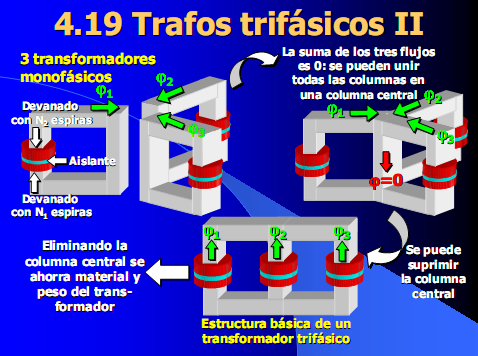